Automated Method Development and Scale-up of Countercurrent Chromatography at GSK
David Thornton1, Xiqin Yang1, Gary Yanik2 and Leo Hsu1*

1 GlaxoSmithKline Pharmaceuticals, Product Development, King of Prussia, PA 19406
2 PDR-Separations, 3 Old Meadow Way, Palm Beach Gardens, FL 33418
Outline
Introduction
Purpose
Approach
Case Studies
Conclusions
Introduction
CCC features
Liquid-liquid partition chromatography
 Selectivity is key
 No solid support - eliminates undesired adsorption
 Rapid spin creates centrifugal force – retains liquid stationary  phase – higher loading
Versatility
 Wide range for Mobile phase and Stationary phase selection – any immiscible pair of liquids
 Switch easily between Normal Phase and Reversed Phase modes
 Elution / Extrusion enables higher productivity and full recovery of product
Purpose
Demonstrate utility of automated CCC solvent system screening
Demonstrate method transfer from analytical scale to process scale using systems from different vendors
Approach - questions
Method Development
Broad solvent system choice – where to begin?
Traditional method development approach (e.g. shake flask) is labor intensive – not adequate for fast-paced purification operations at GSK
Need to align with other techniques (e.g. HPLC, SFC) 
	– Does CCC fit in with our approach to method development?
Approach - outline
Screening – automated fourteen solvent system sequence with and without pH modifier
Optimization – modify lead screening hit for best separation of target
Loading study – evaluate solubility and maximize  column loading
Scale-up – for processing of material at 1L or 267 ml scale
Approach - goals
Integrate components from various vendors to reduce footprint, provide greater flexibility of solvent blending, injection volumes and allow unattended operation 
 Single software control for all components
 Enhanced instrument monitoring capability
 Automation with 24/7 unattended operation
Core solvent screening sets
 Cannot screen all – bracket polarity segments
Incorporate an additional tool to complement HPLC/SFC
 Same method development approach for all techniques
Approach – screening summary
DE Spectrum with 24 ml column; Agilent pump, DAD; PDR 10 port mixer, injector, F/C, switching valves, control software
Fourteen solvent systems selected from four solvent system families:
Dichloromethane/Methanol/Water (3)
Heptane/Ethyl acetate/Methanol/Water (5)
Methyl-t-butyl ether/Acetonitrile/Water (3)
Heptane/Toluene/Acetone/Water (3)
Typical screening sequence includes aqueous phase with and without pH modifier - total run time: 22 hours
Delivers >2X time savings
Case Study I
Scope
 Isolate impurity from synthetic reaction mixture for structure confirmation 
 Colored compounds have history of adsorption problems - CCC provides best option to deliver material with required purity
 Experiment
 Solvent system identified from single screening run 
 Parameters optimized on DE Spectrum at 24 ml scale and transferred to JCT Optichrome at 1L scale for processing
Fractions from impurity isolation
Case Study I – representative CCC chromatograms Solvent system: 40:36:24 DCM/MeOH/water in Normal Phase mode 24 ml scale - DE Spectrum at 30⁰C, 1300 RPM rotor spin rate Elution: 1.0 ml/min upper phase; Loading: 6.3 mg 1L scale: JCT Optichrome at 23⁰C, 1300 RPM rotor spin rateElution: 20 ml/min upper phase; Loading:100 mg
24 ml scale
1L scale
Case Study I - Crude and purified sample profiles
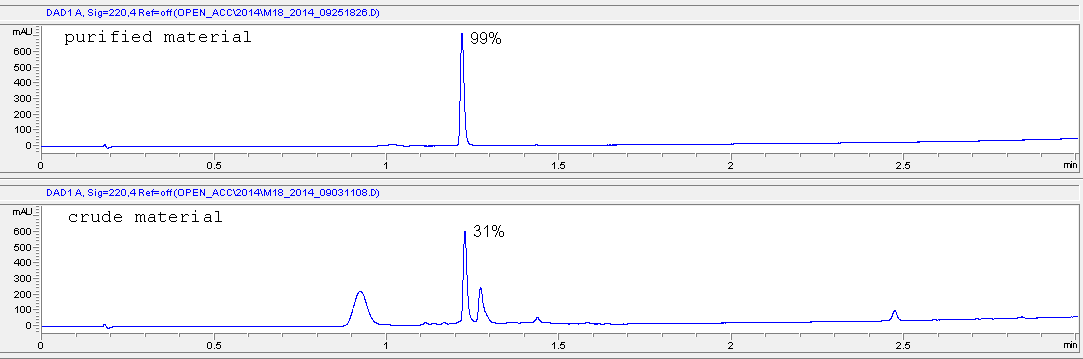 Results	
Processed 1.1 g  crude to yield 114 mg of desired compound 
with purity of 99%
Case Study II
Scope
 Isolate an impurity from process mother liquor to confirm structure and determine relative response factor
 Experiment
 Poor solubility an issue – limited loading
 CCC best option – avoids column plugging
 Solvent system developed from screening run data, optimized and scaled up to 1L
From crude to purified compound
Crude Mother Liquor
Purified Compound
Case study II – representative CCC chromatograms Solvent system: 2:1:2:1 heptane/EtOAc/MeOH/water in Normal Phase mode; 24 ml scale – DE Spectrum at 30⁰C, 1600 RPM rotor spin rate, 245 nm Elution: 3ml/min UP, Extrusion: 4ml/min LP Loading: 500 ul of mother liquor 1L scale – JCT Optichrom at 23 ⁰C, 1200 RPM rotor spin rate, 245 nm Elution: 45 ml/min UP,  Extrusion: 40 ml/min LP; Loading: 15 ml of mother liquor
24 ml scale
1L scale
Case Study II - Crude and purified sample profiles
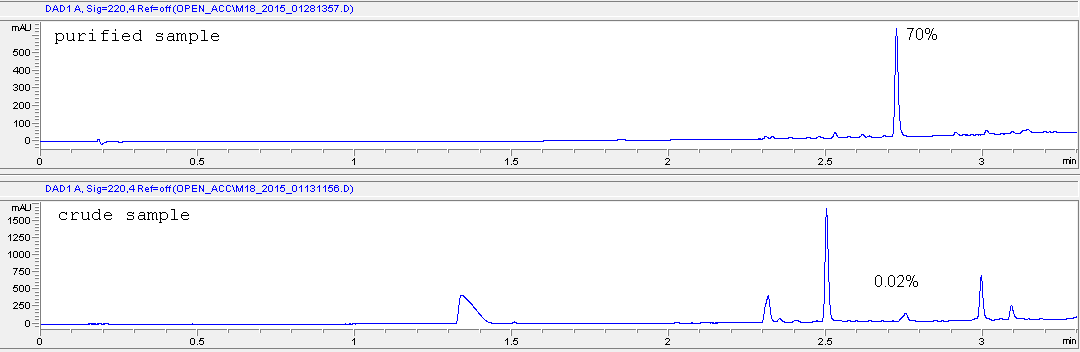 5%
Results
- Processed 350 ml mother liquor to yield 150 mg of desired compound with  purity of 70%
- Further purification by RP-HPLC yields 90 mg with purity of >99%
Conclusions
CCC offers distinct advantages vs. HPLC/SFC for challenging purifications
	- broad selectivity
	- lack of adsorption
 Our approach affords 2-fold time savings for SS selection
	- increase in productivity for method development
 Case studies illustrate 
	- quick elucidation of conditions which provide needed selectivity
	- successful transfer/scale up between instruments from different vendors.